Welcome!!

Coach Hill, Coach Mitchell, and Ms. Baron 
Room 1212
Algebra 2
Today’s Schedule:

Class Rules
Procedures
Syllabus
Let’s Begin!
Classroom Rules
Be Prepared
Be Respectful
Be on Time
Follow Directions First Time Given
Food or Drinks
Procedures
Entering the classroom

Leaving the classroom

Pass Use 

Questions- Just Ask! 
Procedures
Seating Arrangement
Noise Level
Teacher’s Desk
Partner Work
Show all Work
No Grooming 
No Distracting Other’s Education
Syllabus
BLOG!!
Let’s Begin!!!
Algebra II
What is the terminology we use to analyze numbers and functions?
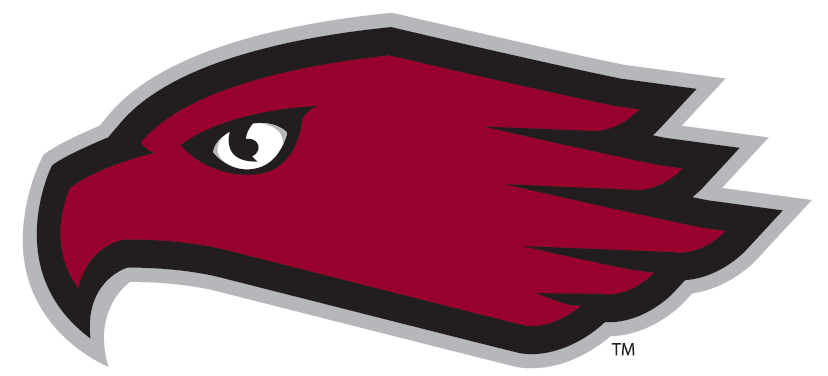 Imaginary Numbers
Real Numbers
Imaginary Numbers
Real Numbers
Rational Numbers
Irrational Numbers
Integers
Whole Numbers
Counting/Natural Numbers
Complex Numbers
Into which groups does each number go?
Into which groups does each number go?
Homework:

Number systems